1
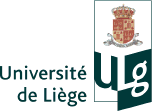 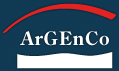 Approches multi-échelles et éléments finis Solid-Shell
Laurent Duchêne
Leçon inaugurale					23 /01 /2012
2
Approches multi-échelles
But:
Obtenir le comportement d’un matériau à une échelle souhaitée en partant du comportement (mieux connu…) à une (ou plusieurs) autre(s) échelle(s).
Échelles ?
échelle macroscopique (RVE)
échelle microscopique (dislocations)
échelle du composant
échelle des grains (mésoscopique)
échelle atomique
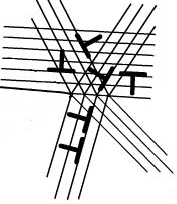 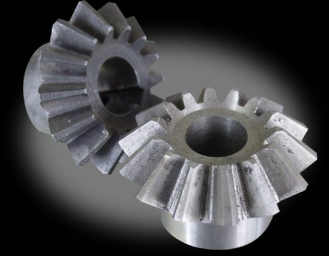 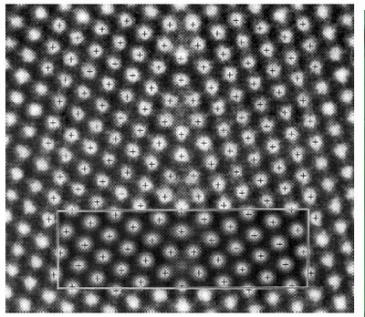 [m]
10-1
10-2
10-3
10-4
10-5
10-6
10-7
10-8
10-9
3
Approches multi-échelles
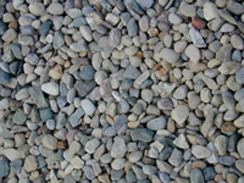 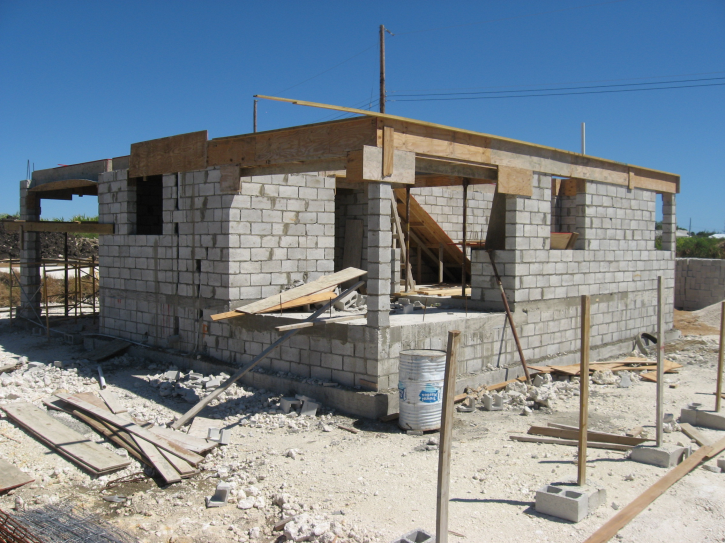 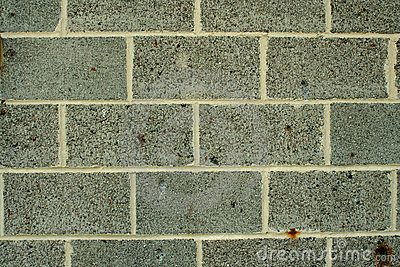 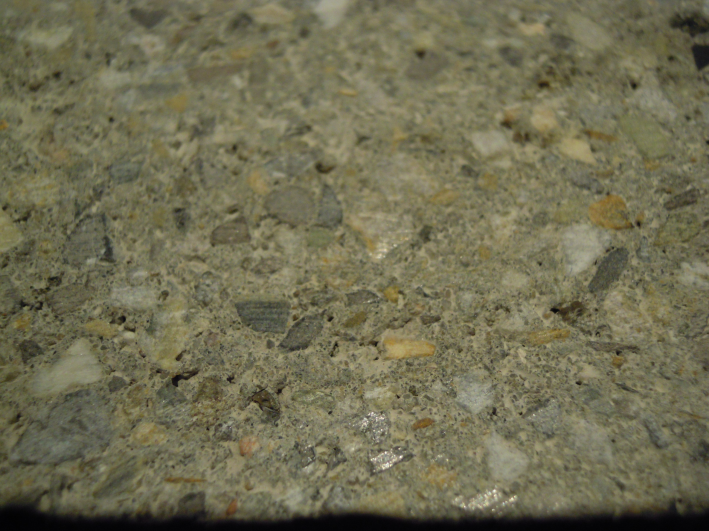 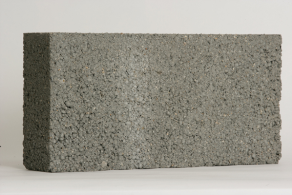 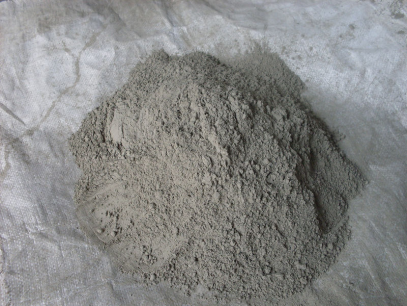 Échelles ?
échelle macroscopique (RVE)
échelle microscopique (dislocations)
échelle du composant
échelle des grains (mésoscopique)
échelle atomique
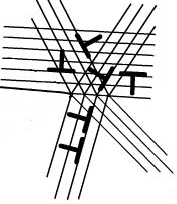 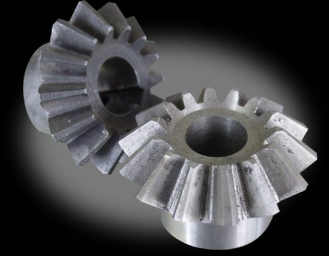 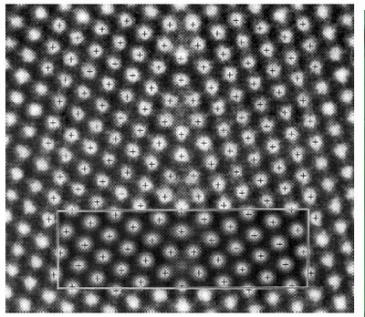 [m]
10-1
10-2
10-3
10-4
10-5
10-6
10-7
10-8
10-9
4
Approches multi-échelles
Ne tient pas compte des 	 	  détails aux échelles 		très petites
Modèle macro
échelle macroscopique (RVE)
échelle microscopique (dislocations)
échelle du composant
échelle des grains (mésoscopique)
échelle atomique
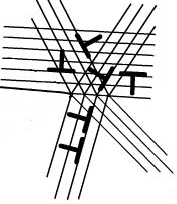 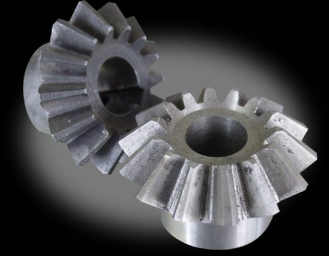 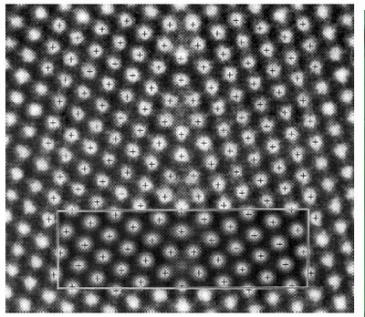 [m]
10-1
10-2
10-3
10-4
10-5
10-6
10-7
10-8
10-9
5
Approches multi-échelles
Impossible de représenter tout le composant
Modèle micro
échelle macroscopique (RVE)
échelle microscopique (dislocations)
échelle du composant
échelle des grains (mésoscopique)
échelle atomique
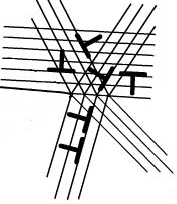 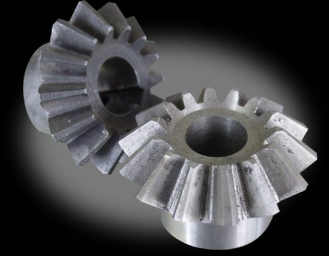 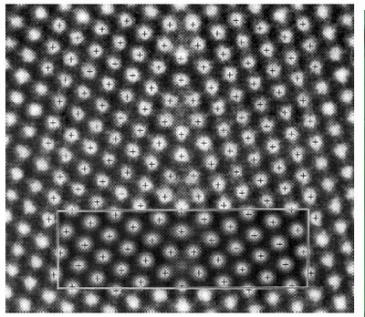 [m]
10-1
10-2
10-3
10-4
10-5
10-6
10-7
10-8
10-9
6
Approches multi-échelles
Intérêt:
Efficacité des approches macro
Précision des approches micro
 Techniques de transition d’échelles
échelle macroscopique (RVE)
échelle microscopique (dislocations)
échelle du composant
échelle des grains (mésoscopique)
échelle atomique
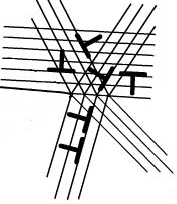 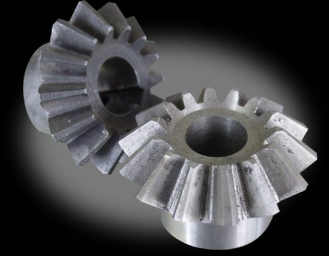 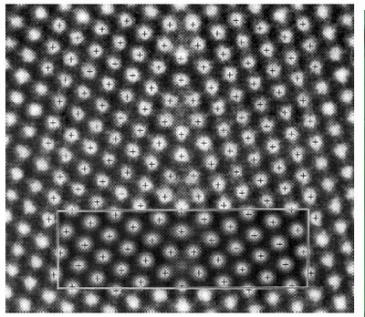 [m]
10-1
10-2
10-3
10-4
10-5
10-6
10-7
10-8
10-9
7
Techniques de transition d’échelles
Quelques exemples:
Idéalisation (simplification) de l’interaction entre les grains
Représentation 1D
 Modèle de Taylor
Tous les grains subissent la même déformation (= déformation macro)
Compatibilité entre grains
 Equilibre
OK
 Modèle de Sachs
Tous les grains subissent la même contrainte (= contrainte macro)
Compatibilité entre grains
 Equilibre
OK
8
Techniques de transition d’échelles
Quelques exemples:
Intermédiaires entre Taylor et Sachs
 Les grains sont traités par groupes
(Lamel, Alamel, GIA, Multisite…)
Taylor
Sachs
 Modèle auto-cohérent (self-consistent)
matrice
…
= nouvelle
    matrice
= nouvelle
    matrice
inclusion
9
Techniques de transition d’échelles
Quelques exemples:
CPFEM 
(crystal plasticity finite element method)
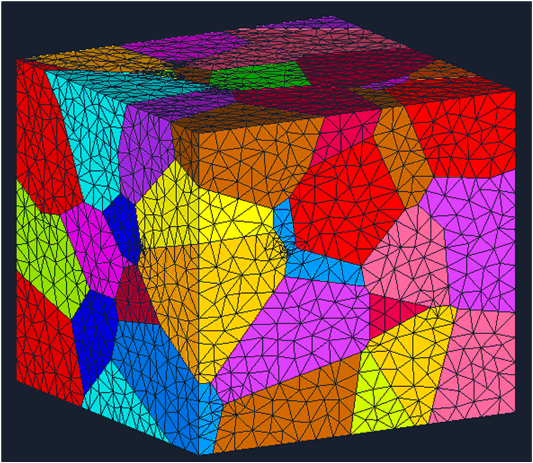 Meilleurs équilibre et compatibilité entre grains
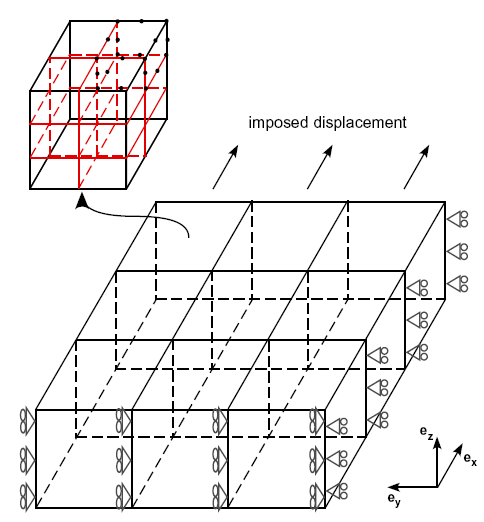 Utilisation des éléments finis pour déterminer l’interaction entre les grains
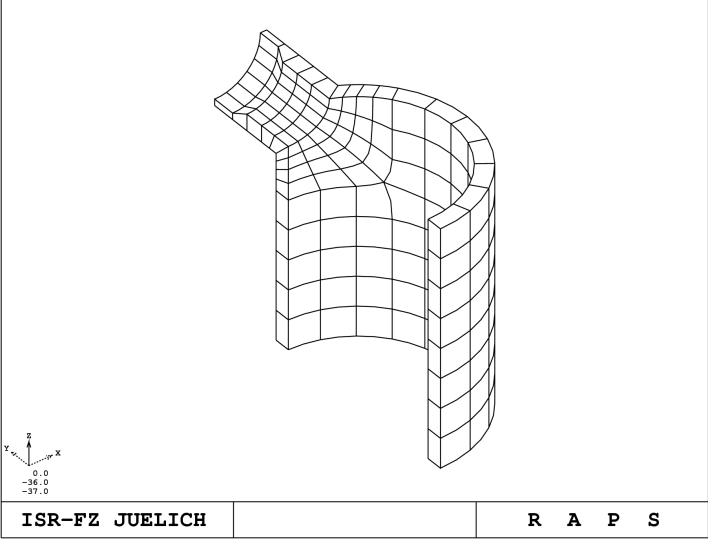 FEM2
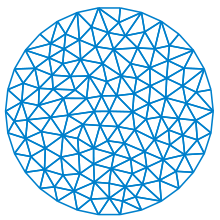 10
Techniques de transition d’échelles
Quelques exemples:
Transition d’échelles via des paramètres matériau
Modèle de plasticité cristalline (Taylor, Lamel, CPFEM…)
Loi analytique avec coefficients
 Coefficients pour le      matériau étudié
Modèle de plasticité cristalline avec prise en compte des interactions entre dislocations (via coefficients)
Modèle DDD (Discrete Dislocation Dynamic)
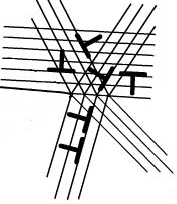  Coefficients      d’interaction des      dislocations
11
Approches multi-échelles
Progrès rapides depuis 1990
 Meilleures connaissances des mécanismes au(x) niveau(x) micro
 Modèles + réalistes
 Amélioration des performances informatiques
 Modèles + détaillés
Choix du modèle
 En fonction de l’application étudiée
du matériau
de la précision souhaitée (niveau de détail des résultats)
12
Eléments finis Solid-Shell
Qu’est-ce que c’est ?
Elément solide (brique à 8 nœuds)
Elément coque (shell)
Elément Solid-Shell
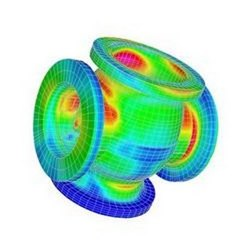 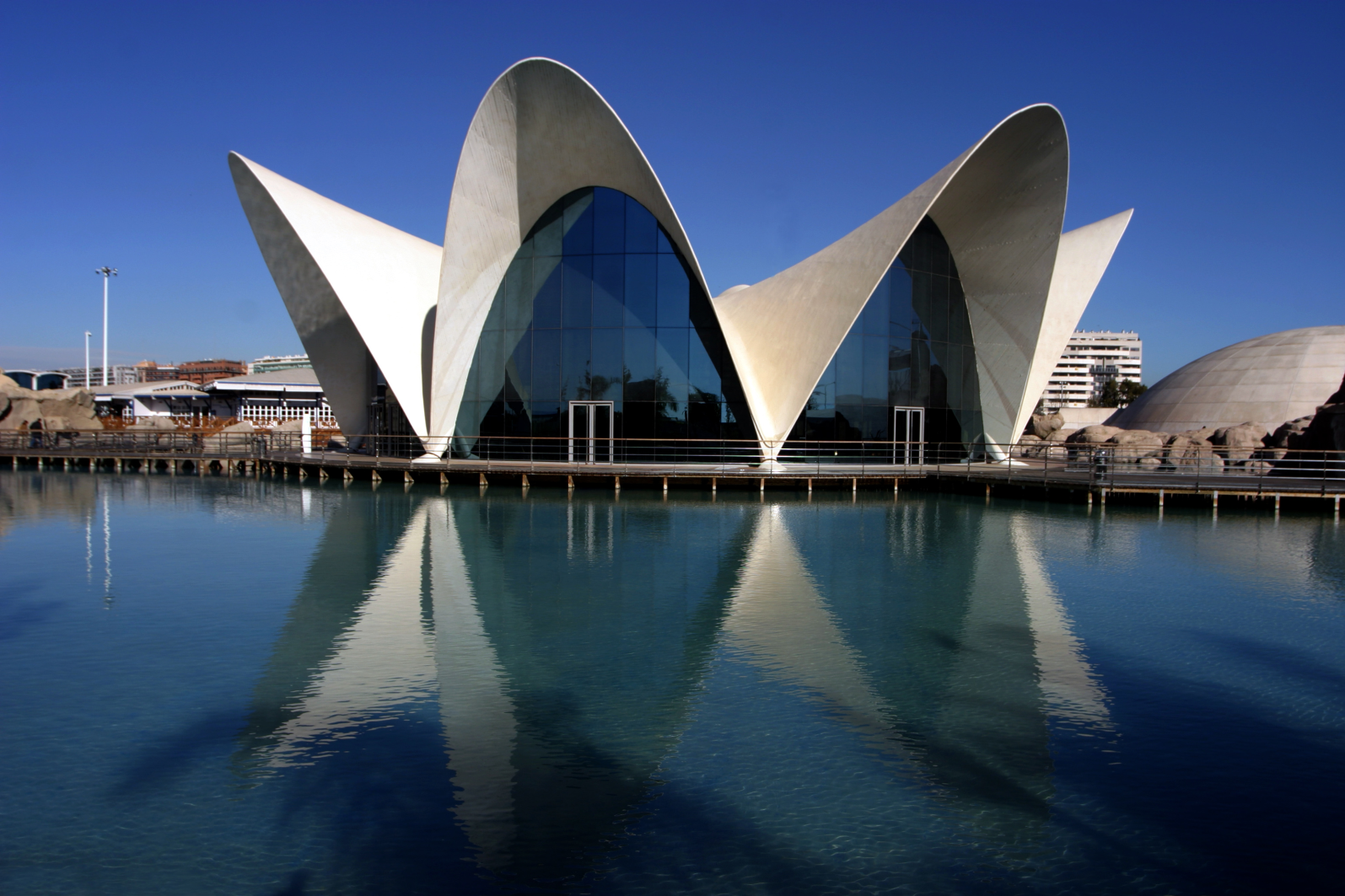 13
Eléments finis Solid-Shell
Formulation: Quelles sont les équations dans un Solid-Shell ?
Départ: élément solide à 8 nœuds
Problème: mauvais comportement quand épaisseur faible
Locking (élément trop raide) pour certains modes de déformation
Mauvais conditionnement de la matrice de raideur
( problème numérique lors de la résolution)
Remèdes:
- EAS (Enhanced Assumed Strain)
- ANS (Assumed Natural Strain)
- Schéma d’intégration
14
Technique EAS
But: Enrichissement des modes de 	déformation de l’élément
Déformation en un point dans un élément ?
Sans EAS
8 nœuds X 3 directions = 24 ddl
Contient 24 modes de déformation
Exemples:
Allongement uniforme
Cisaillement uniforme
15
Technique EAS
But: Enrichissement des modes de 	déformation de l’élément
Déformation en un point dans un élément ?
Sans EAS
8 nœuds X 3 directions = 24 ddl
Contient 24 modes de déformation
Modes de déformation additionnels
ddl associés (1 à 30)
Avec EAS
16
Technique EAS
But: Enrichissement des modes de 	déformation de l’élément
Exemples:
Allongement non uniforme
Cisaillement non uniforme
Modes de déformation additionnels
ddl associés (1 à 30)
Avec EAS
17
Technique ANS
But: Elimination de contributions 	nuisantes de déformation
Sans ANS
Avec ANS
18
Technique ANS
But: Elimination de contributions 	nuisantes de déformation
Sans ANS
1ère étape
Avec ANS
19
Technique ANS
But: Elimination de contributions 	nuisantes de déformation
Sans ANS
2ème étape
Avec ANS
20
Schéma d’intégration
But: Adapter le schéma d’intégration au mode de 	déformation de l’élément
Schéma d’intégration ?
= nombre et localisation des PI
21
Schéma d’intégration
But: Adapter le schéma d’intégration au mode de 	déformation de l’élément
Intégration complète dans le plan et n PI selon l’épaisseur
Intégration réduite dans le plan et n PI selon l’épaisseur
Intégration complète classique
2 X 2 X 2 PI
2 X 2 X n PI
1 X 1 X n PI
22
Eléments finis Solid-Shell
Quelques applications:
 Mise en forme de tôles
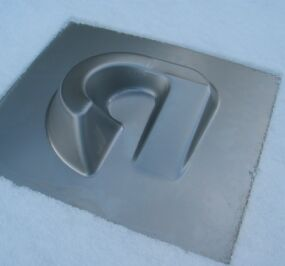 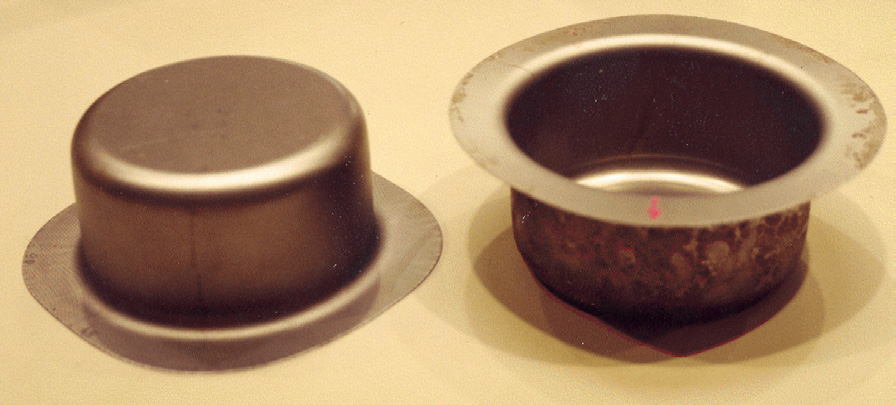  Modélisation de revêtements fins
Aluminium (~50nm)
Polymère (~10m)
Acier (~1mm)
 Matériaux composites
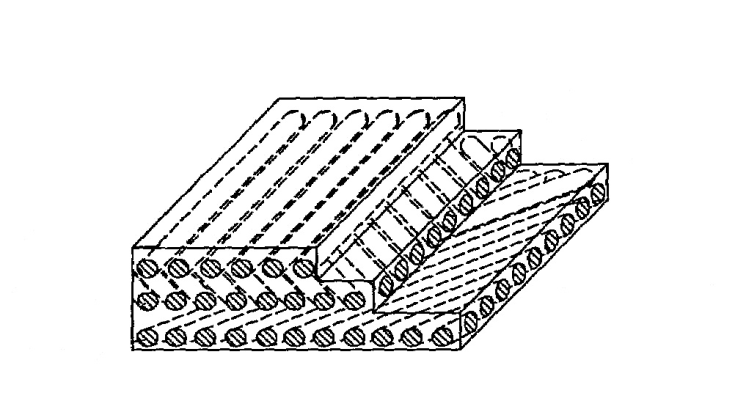 23
Eléments finis Solid-Shell
Performances des éléments Solid-Shell:
Rapport de forme d’un élément = dimension max / dimension min
(avec résultat suffisamment précis !)
Eléments solides classiques: 10 maximum
Eléments Solid-Shell: 1000 et plus !
Quel élément Solid-Shell ?
Technique EAS: beaucoup de choix possibles
	(1 à 30 modes)
 Très nombreuses combinaisons possibles
Technique ANS: plusieurs choix possibles
Schéma d’intégration: plusieurs choix possibles
 Adapter la formulation de l’élément en fonction de l’application (géométrie, mode de chargement, résultat souhaité, temps de calcul…)